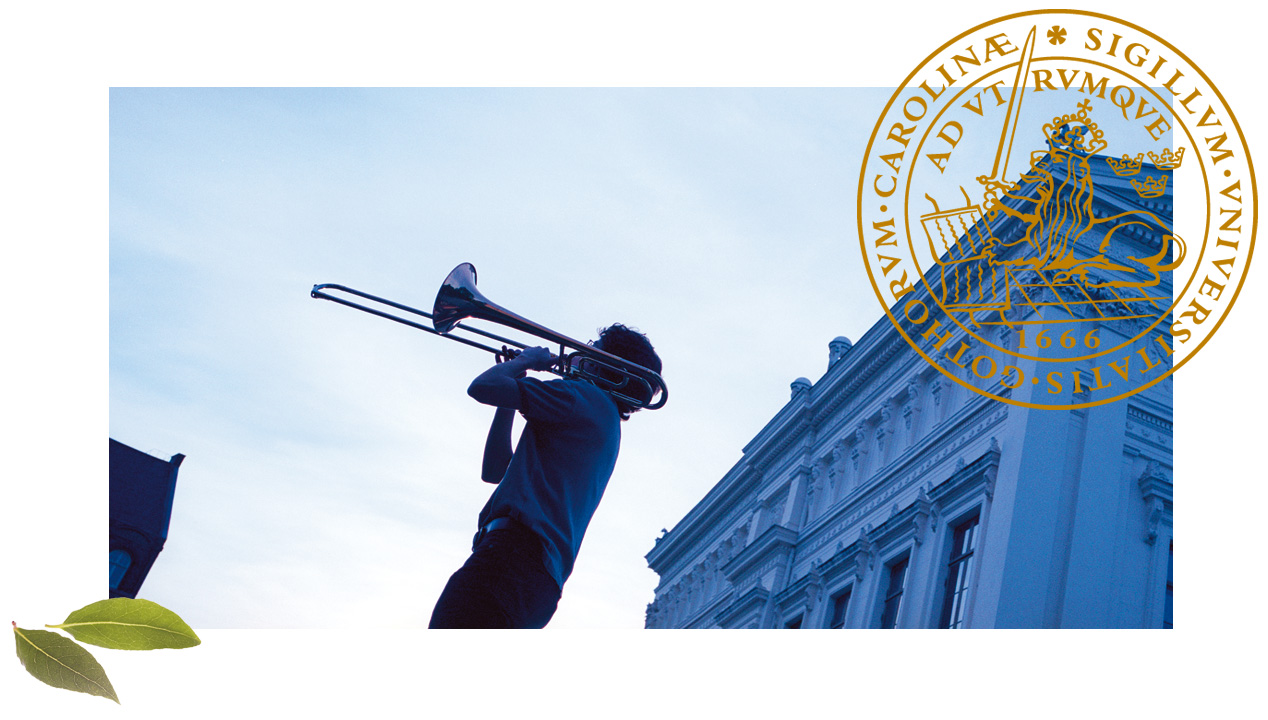 Centre for East and South-East Asian StudiesL U N D  U N I V E R S I T Y
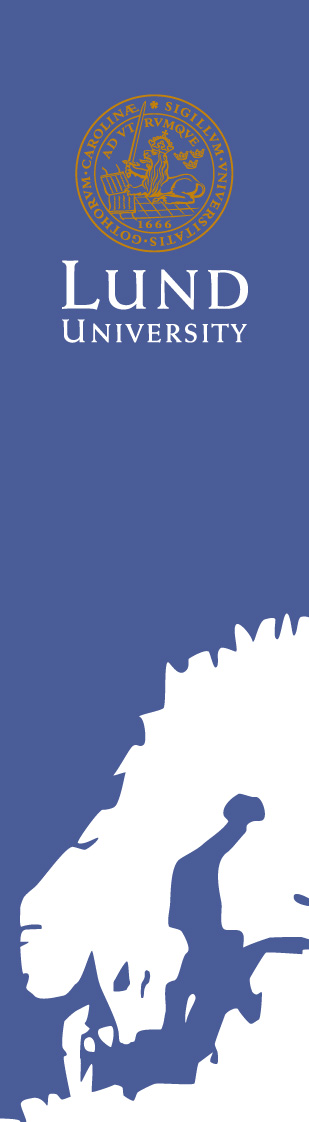 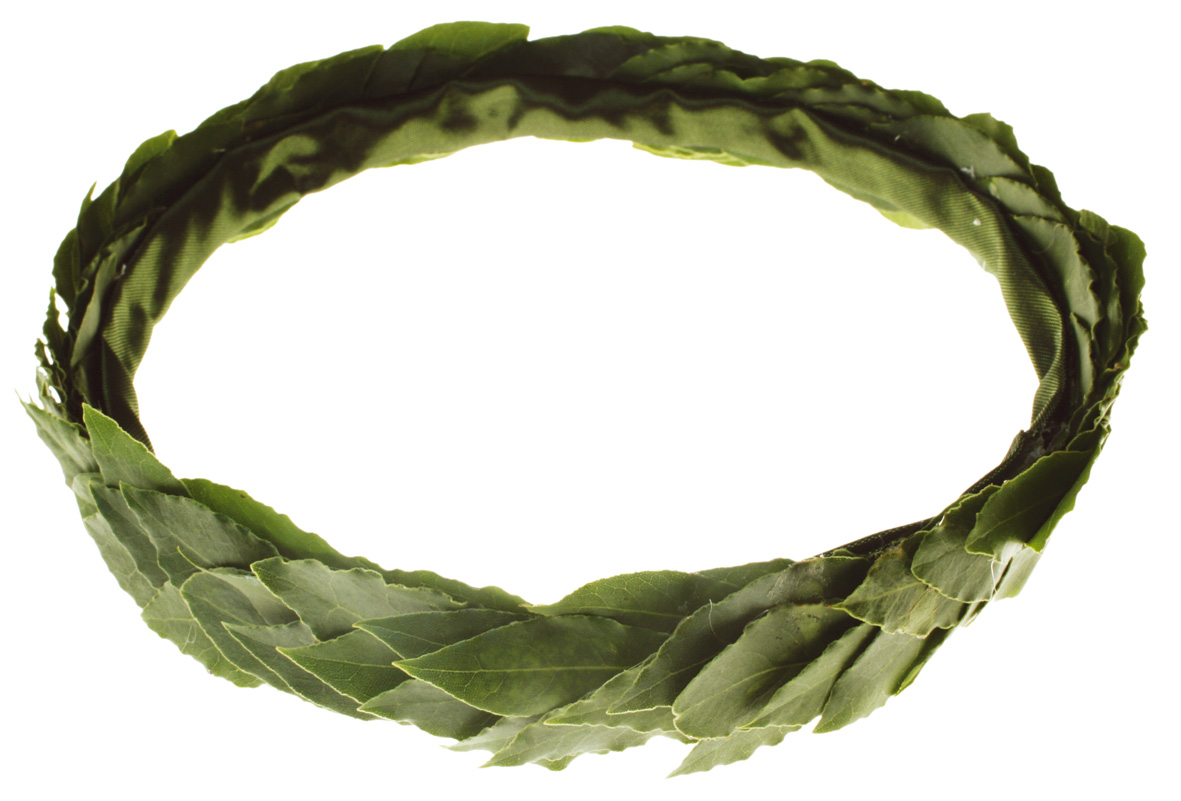 A Special Resource at the Asia Library, Lund UniversityEASL Conference, Oxford University10 September 2015
The Asia Library at Lund University
The Asia Library at Lund University consists of:
English language publications on modern and pre-modern East and South-East Asia, in the fields of the social sciences, economics, law and history (19,000 vols), and
Chinese language works on modern and pre-modern China, principally history and literature 
The publications on pre-modern China include a considerable number of works regarding various sources for the study of the history of Chinese law
Legal works in transcription
中國珍稀法律典籍集成 （十四冊）
中國珍稀法律典籍續編 （十冊）
刑案彙編 （十五冊）
駁案新編
清嘉慶朝刑科題本社會史料輯刊 （三冊）
歷代判例判牘 （十二冊）
歷代珍稀司法文獻 （十五冊）
Collections of photocopied works that include the Ming dynasty
明實錄 （十八冊）
官箴書集成 （十冊）
黃明制書 （四冊）
六科准奏御制新頒分類注釋刑臺法律 （六冊）
天一閣藏明代政書珍本叢刊 （二十二冊）
明清宮藏中西商貿檔案（八冊）
中國古代地方法律文獻 甲 （十冊）
中國監察制度文獻輯要 （六冊）
Collections of photocopied works principally from the Qing dynasty
明清法制史料輯刊 第一遍 （三十七冊）
明清法制史料輯刊 第二遍 （七十二冊）
清代成案選編 （五十冊）
清代四川巴縣衙門咸豐朝檔案選編 （十六冊）
古代鄉約及鄉治法律文獻十種 （三冊）
古代判牘案例新編 （二十四冊）
中國古代地方法律文獻 乙 （十五冊）
中國古代地方法律文獻 丙 （十五冊）
清會典事例 （光緒三十四年版，十二冊）
Qing dynasty archival documents, including legal documents
明清檔案 （三百二十四冊）
清實錄 （六十冊）
雍正朝內閣六科史書 吏科 （七十七冊）
雍正朝內閣六科史書 戶科 （一百零五冊）
清宮熱河檔案 （十七冊）
大連圖書館藏清代內務府檔案 （二十二冊）
And finally, two modern collections and two year books
中国法制史考证 （2003， 十五册）
中国法制史考证续编 （2009， 十三册）

中国法律年检  1989-2013 
中国检查年检  1990-2012
Additional titles
康熙朝漢文朱筆奏摺彙編（八冊）
雍正朝漢文朱筆奏摺彙編（四十冊）
叢書集成初編 （四千冊）
叢書集成續編 （一百八十冊）
四部叢刊 1，2，3
嘉業堂叢書
臺灣文獻彙刊 （一百冊）
全宋文 （三百六十冊）
全元文 （六十冊）